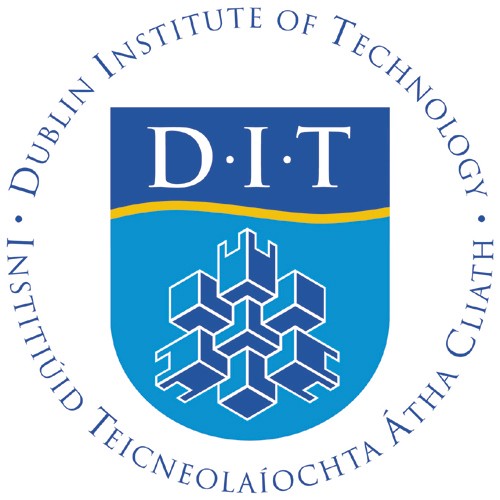 Concept Maps
Thinking Creatively
Concept Map
Concept Maps
made of
may include
made of
Examples
Concepts
Linking
Words
are
are
are not
Singular
Ideas
have
are not
have
Boxed
have
show
show
Linkages
Hierarchy
Crosslinkages
provide
show
show
ensures
show
Relationships
Complexity
Clarity
must be
must be
Valid
Significant
Thinking Creatively
What is a Concept Map?
Concept maps show the relationships between related concepts. 
Concepts, usually represented as boxes or circles, are connected with labelled arrows in a downward-branching hierarchical structure. 
The relationship between concepts can be described with linking phrases like "results in", "is required by," or “is part of".
Thinking Creatively
Is a Concept Map like a MindMap?
A Concept  Map starts at the top and works in a downwards direction (representing a series of related concepts), whereas a Mindmap starts in the centre (with a central theme) and grows outwards.
Concept Map encourage cross-links between concepts, whereas in MindMaps the branches remain distinct.
Thinking Creatively
What is a Concept Map good for?
Concept  Maps are good for visualising knowledge, 
If the students are discussing a design in groups (or with potential users), a concept map can be used to represent and clarify ideas.
Thinking Creatively
In-Class Activity

Spend about 10 minutes drawing a Concept Map of the topics with modules in your programme of study, and how they inter-relate.